Technology and Society
Intended and Unintended Consequences
Intended Benefits
A positive purpose for which a technology is designed to be used.
Cars allow people to travel many miles in short periods of time.
Nuclear plants provide a source of power.
Unintended Consequences
Have a negative impact on society and lowers the quality of life.
Pollution, global warming, car accidents, parking lots, nuclear  waste
Unintended Consequence
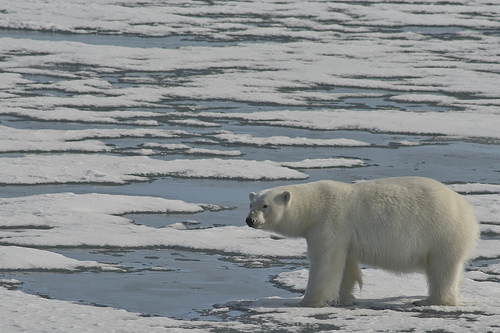 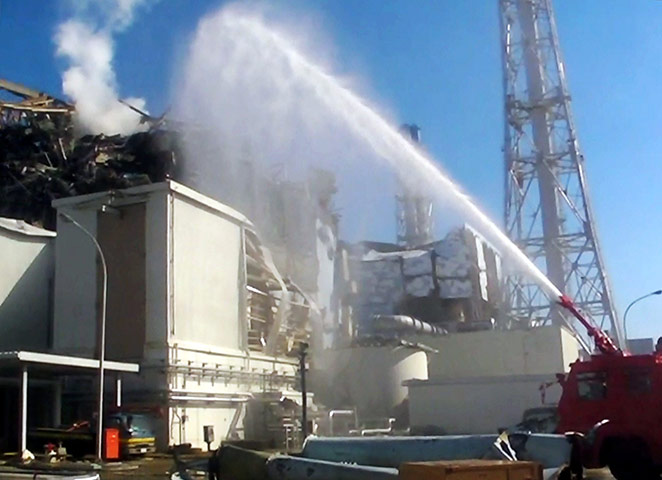 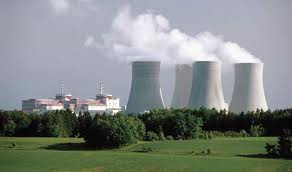 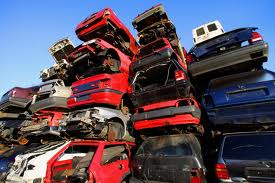 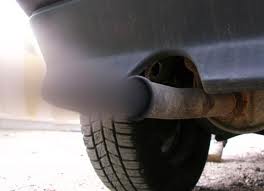 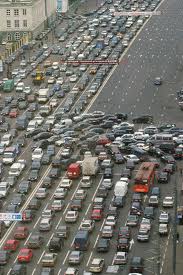